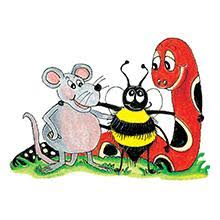 Jolly Grammar 3a-2
Mini Test 1
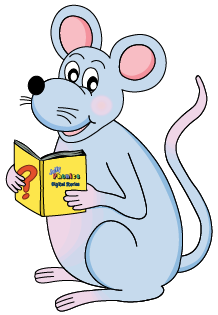 mimic
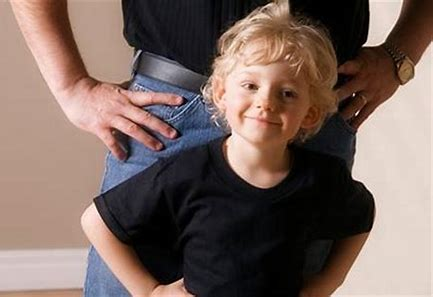 mimic
laptop
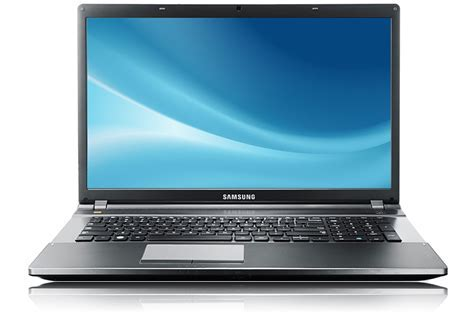 mimic
laptop
sank
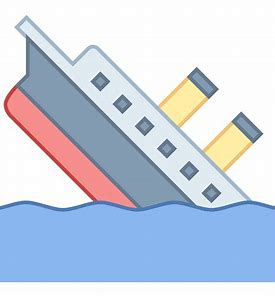 mimic
laptop
sank
neck
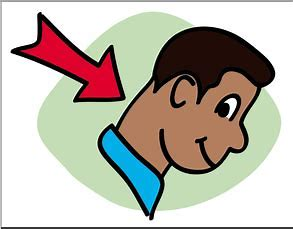 mimic
laptop
sank
neck
magpie
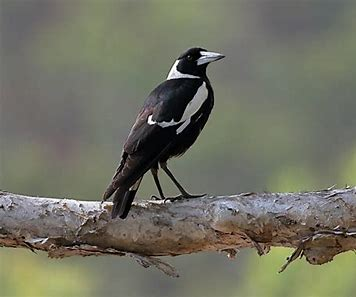 mimic
laptop
sank
neck
magpie
rapid
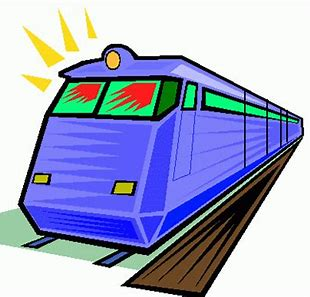 mimic
laptop
sank
neck
magpie
rapid
7.quench
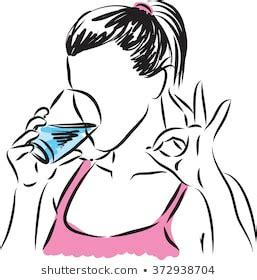 mimic
laptop
sank
neck
magpie
rapid
7.quench
8.outing
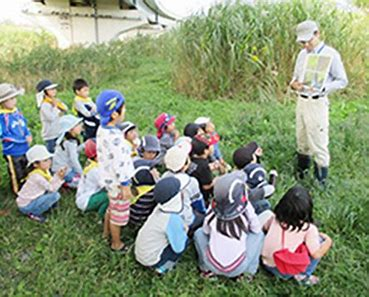 mimic
laptop
sank
neck
magpie
rapid
7.quench
8.outing
9.rescue
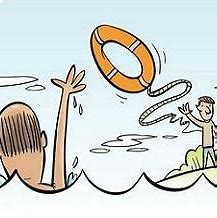 mimic
laptop
sank
neck
magpie
rapid
7.quench
8.outing
9.rescue
10.jumped
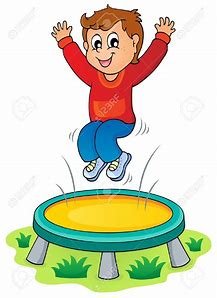 mimic
laptop
sank
neck
magpie
rapid
7.quench
8.outing
9.rescue
10.jumped
11.disagree
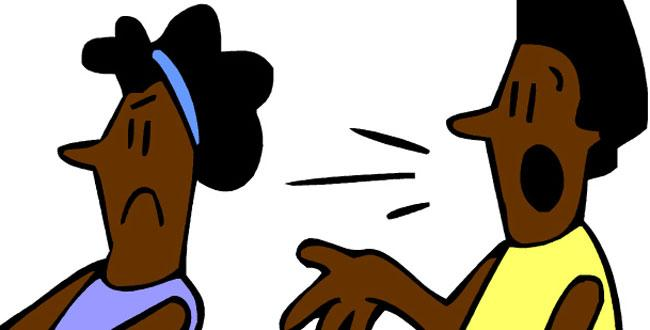 mimic
laptop
sank
neck
magpie
rapid
7.quench
8.outing
9.rescue
10.jumped
11.disagree
12.correct
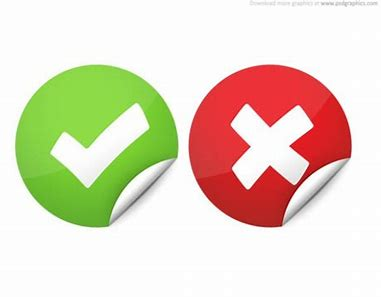 mimic
laptop
sank
neck
magpie
rapid
7.quench
8.outing
9.rescue
10.jumped
11.disagree
12.correct
13.mushroom
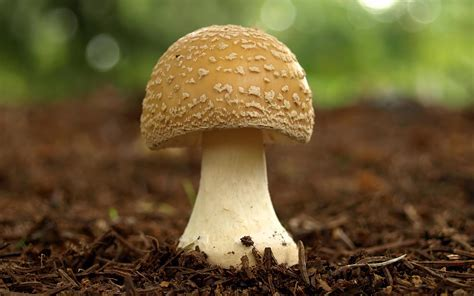 mimic
laptop
sank
neck
magpie
rapid
7.quench
8.outing
9.rescue
10.jumped
11.disagree
12.correct
13.mushroom
14.raincoat
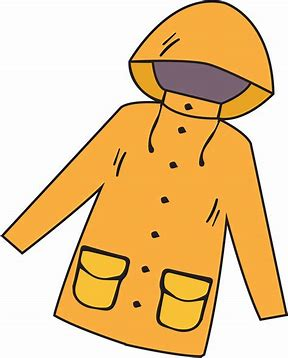 mimic
laptop
sank
neck
magpie
rapid
7.quench
8.outing
9.rescue
10.jumped
11.disagree
12.correct
13.mushroom
14.raincoat
15.spoilsport
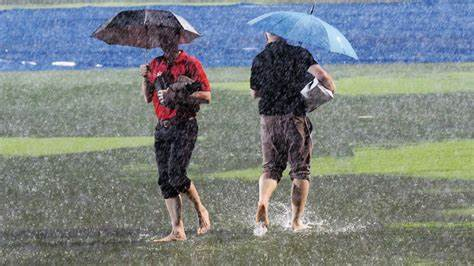 mimic
laptop
sank
neck
magpie
rapid
7.quench
8.outing
9.rescue
10.jumped
11.disagree
12.correct
13.mushroom
14.raincoat
15.spoilsport
16.backyard
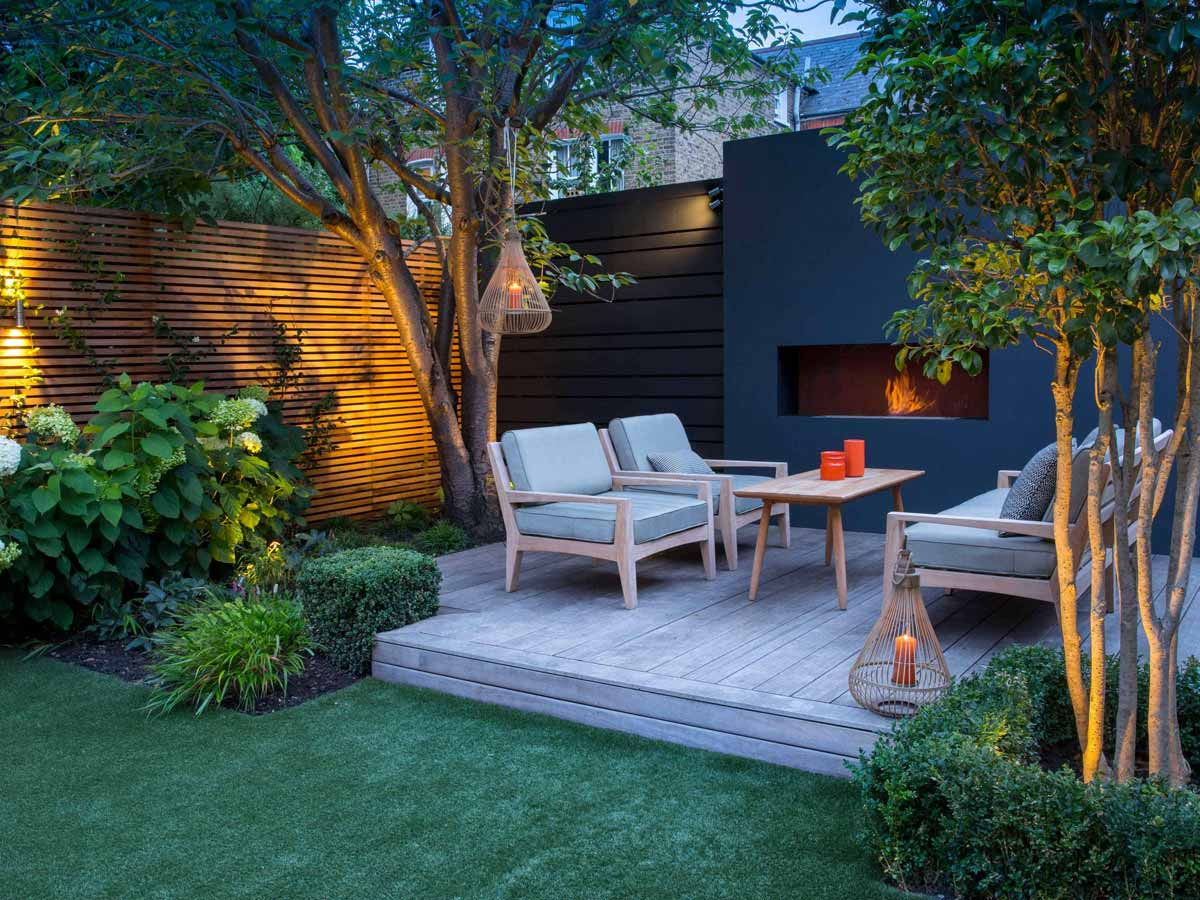 mimic
laptop
sank
neck
magpie
rapid
7.quench
8.outing
9.rescue
10.jumped
11.disagree
12.correct
13.mushroom
14.raincoat
15.spoilsport
16.backyard
17.swimming
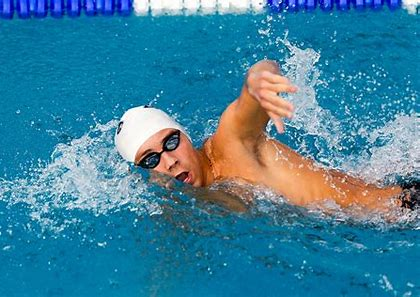 mimic
laptop
sank
neck
magpie
rapid
7.quench
8.outing
9.rescue
10.jumped
11.disagree
12.correct
13.mushroom
14.raincoat
15.spoilsport
16.backyard
17.swimming
18.thunderstorm
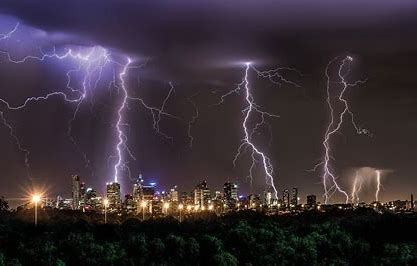 Let’s revise alphabetical order!
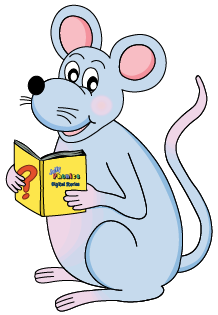 break 		
 brush
 broom
break 		
 brush
 broom
break 		
 brush
 broom
break 		
 brush
 broom
1st
break 		
 brush
 broom
1st
 		
 2nd
break 		
 brush
 broom
1st
 3rd		
 2nd
break 		
 brush
 broom
1st
 3rd		
 2nd
sunrise 	
 Sunday
 sunflower
break 		
 brush
 broom
1st
 3rd		
 2nd
sunrise 	
 Sunday
 sunflower
1st
break 		
 brush
 broom
1st
 3rd		
 2nd
sunrise 	
 Sunday
 sunflower
1st
 2nd
break 		
 brush
 broom
1st
 3rd		
 2nd
sunrise 	
 Sunday
 sunflower
3rd		
 1st
 2nd
break 		
 brush
 broom
1st
 3rd		
 2nd
sunrise 	
 Sunday
 sunflower
3rd		
 1st
 2nd
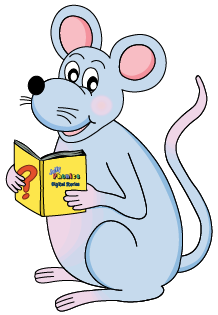 Activity Page:
Using a Dictionary
spider
 spark
 sprout
spider
 spark
 sprout
1st
spider
 spark
 sprout
2nd
 1st
spider
 spark
 sprout
2nd
 1st  
 3rd
spider
 spark
 sprout
2nd
 1st  
 3rd
ear
 east
 earn
spider
 spark
 sprout
2nd
 1st  
 3rd
ear
 east
 earn
1st
 3rd  
 2nd
spider
 spark
 sprout
2nd
 1st  
 3rd
ear
 east
 earn
1st
 3rd  
 2nd
mint
 mine
 mind
spider
 spark
 sprout
2nd
 1st  
 3rd
ear
 east
 earn
1st
 3rd  
 2nd
mint
 mine
 mind
3rd
 2nd  
 1st
spider
 spark
 sprout
2nd
 1st  
 3rd
ear
 east
 earn
1st
 3rd  
 2nd
mint
 mine
 mind
3rd
 2nd  
 1st
newt			towd			mermayd
peecock		strawberry	  oter
spider
 spark
 sprout
2nd
 1st  
 3rd
ear
 east
 earn
1st
 3rd  
 2nd
mint
 mine
 mind
3rd
 2nd  
 1st
newt			towd			mermaid
peecock		strawberry	  oter
spider
 spark
 sprout
2nd
 1st  
 3rd
ear
 east
 earn
1st
 3rd  
 2nd
mint
 mine
 mind
3rd
 2nd  
 1st
newt			towd			mermaid
　✔
peecock		strawberry	  oter
spider
 spark
 sprout
2nd
 1st  
 3rd
ear
 east
 earn
1st
 3rd  
 2nd
mint
 mine
 mind
3rd
 2nd  
 1st
newt			towd			mermayd
　✔			toad
peecock		strawberry	  oter
spider
 spark
 sprout
2nd
 1st  
 3rd
ear
 east
 earn
1st
 3rd  
 2nd
mint
 mine
 mind
3rd
 2nd  
 1st
newt			towd			mermaid
　✔			toad			mermaid
peecock		strawberry	  oter
spider
 spark
 sprout
2nd
 1st  
 3rd
ear
 east
 earn
1st
 3rd  
 2nd
mint
 mine
 mind
3rd
 2nd  
 1st
newt			towd			mermaid
　✔			toad			mermaid
peecock		strawberry	  oter
peacock
spider
 spark
 sprout
2nd
 1st  
 3rd
ear
 east
 earn
1st
 3rd  
 2nd
mint
 mine
 mind
3rd
 2nd  
 1st
newt			towd			mermaid
　✔			toad			mermaid
peecock		strawberry	  oter
peacock		　　✔
spider
 spark
 sprout
2nd
 1st  
 3rd
ear
 east
 earn
1st
 3rd  
 2nd
mint
 mine
 mind
3rd
 2nd  
 1st
newt			towd			mermaid
　✔			toad			mermaid
peecock		strawberry	  oter
peacock		　　✔	  		　otter
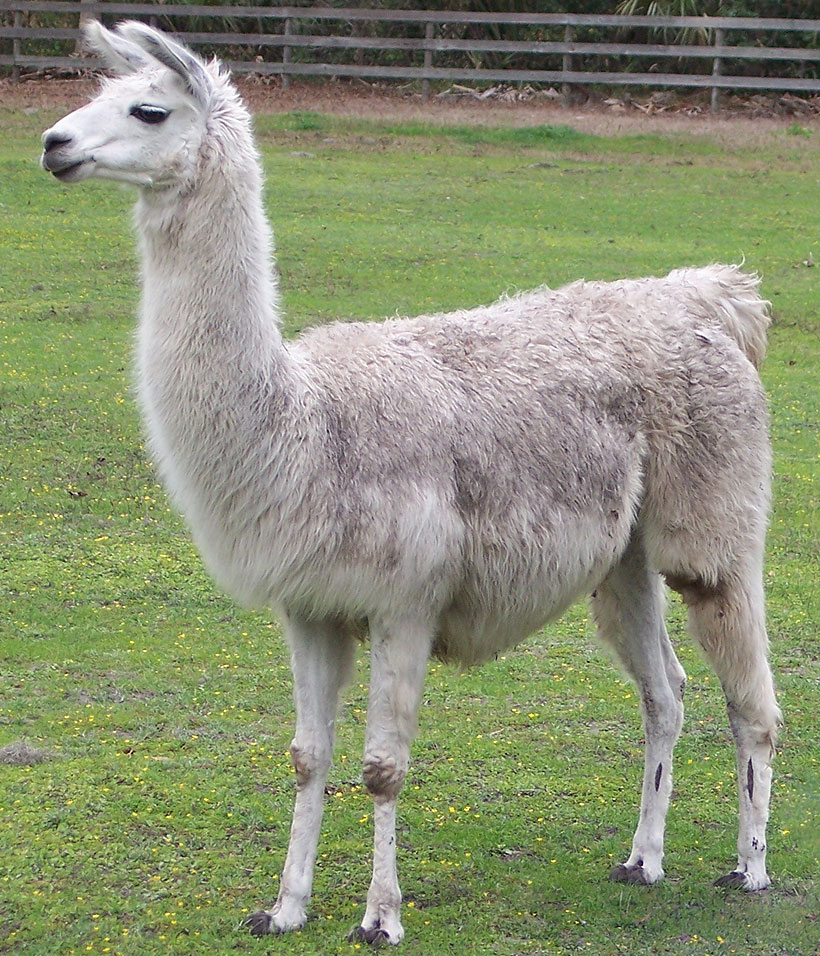 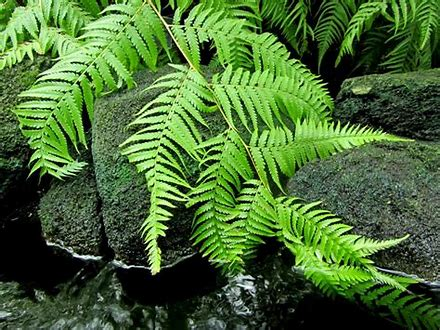